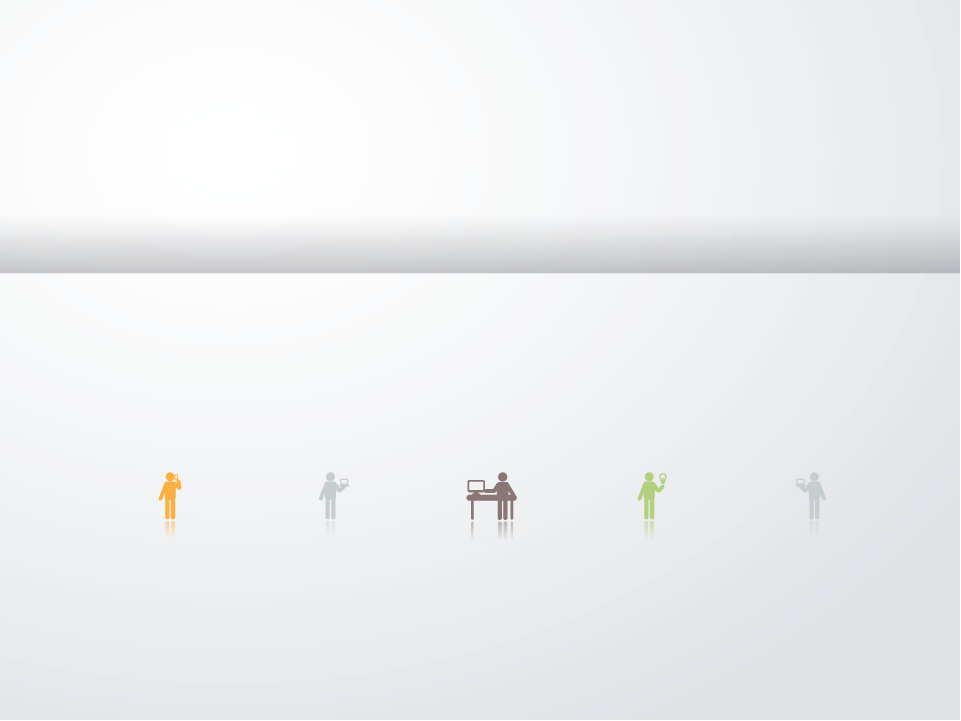 2020년도 일반고 특화과정
입학을 진심으로 축하합니다.
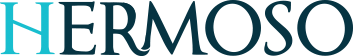 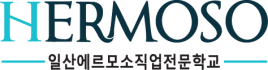 목차
온라인개학 학사일정
온라인강의 출결안내
유의 및 안내사항
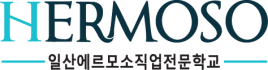 1. 온라인 개학 학사일정
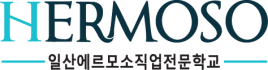 1. 온라인개학 학사일정
1. 온라인강의 일정
1. 온라인강의 일정: 2020.04.16(목)~2020.05.29(금)
※  단, 오프라인개학 실시 시 온라인강의 일정은 변경될 수 있음
※  매월 셋째주 월요일은 원적교 출석이므로 원적교 온라인 강의 수강          
   
   04.20(월): 원적교 온라인강의 출석
   05.18(월): 원적교 온라인강의 출석
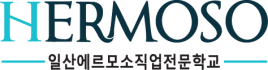 1. 온라인개학 학사일정
2. 수업시간 
2. 수업시간: 50분 수업+ 10분 쉬는 시간
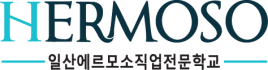 1. 온라인개학 학사일정
3.  온라인강의 방법 및 커리큘럼 
3-1. 온라인강의 방법: zoom사이트를 통한 쌍방향 수업(강의식)
3-2. 온라인강의 커리큘럼: 미용학 총론(116H) -> 국가자격검정필기교과
 - 미용이론(42H): 미용총론, 미용의 역사, 미용장비, 헤어샴푸 및 컨디셔너, 헤어커트, 헤어퍼머넌트웨이브, 헤어스타일연출, 두피 및 모발관리, 헤어컬러, 피부와 피부 부속기관, 피부와 영양  등
 - 공중위생관리학(42H): 공중보건학 총론, 질병관리, 가족 및 노인보건, 환경보건, 산업보건, 식품위생과 영양, 소독의 정의 및 분류, 병원성 미생물, 소독방법, 분야별 위생 소득, 공중위생관리법의 목적 및 정의, 영업의 신고 및 폐업 등
 - 화장품학(32H): 화장품학 개론, 화장품 제조, 화장품의 종류와 기능 등

※ 온라인 강의에 편성된 미용학 총론은 미용사(일반), 미용사(메이크업) 국가자격증 필기시험 교과이므로 아주 중요한 교과입니다
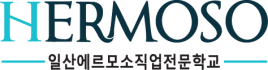 2. 온라인 개학 출결안내
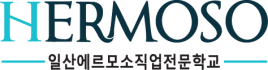 2. 온라인개학 출결안내
1.  온라인개학 출결안내
1. 온라인 강의 사이트: Zoom
2. 수업시간 시작 10분 전 접속 
3. 출결방법
휴대폰, PC, 태블릿 PC 등의 인터넷 접속이 가능한 매체를 활용하여 zoom사이트 접속하여 교강사가 수업시간 시작 전 안내하는 zoom 플랫폼의 회의방 아이디와 비번을 입력하고 참여함
매 교시 시작과 끝 시간에 학생증을 들고 화면 캡쳐 후 저장함
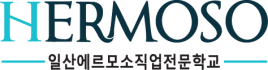 2. 온라인개학 출결안내
1.  온라인개학 출결안내
예시) 헤어입직자과정 홍길동 일산에르모소에서 온라인강의 듣기!

4/16(목) 첫수업 시작! 2교시 수업(14:10~16:10)
- 14:00: 수업시간 10분 전 zoom접속 -> 선생님이 알려주신 아이디, 패스워드 입력 -> 입장  
- 14:10: 선생님 안내에 따라 학생증 들고 화면 캡쳐(화면은 교강사가 캡쳐함)
- 14:10~15:00: 1교시 수업 진행 
- 15:00: 1교시 종료 후 학생증 들고 화면 캡쳐 
- 15:00~15:08: 1교시 쉬는 시간
- 15:08: 2교시 출결준비, 학생증준비  
- 15:10: 2교시 출결확인 학생증 들고 화면 캡쳐
- 15:10~16:00: 2교시 수업
- 16:00: 종례 및 학생증 들고 화면 캡쳐
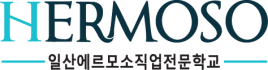 3. 유의 및 안내사항
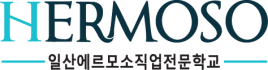 3. 유의 및 안내사항
1.  훈련수당
1. 훈련수당: 온라인 강의 기간동안 훈련수당 동일하게 지급
- 교통비: 일일 2,500원(월 최대 50,000원)
- 식비: 일일5교시 이상 부터 지급됨, 일일 3,300원(월 최대 66,000원)
- 단위기간(개강일로부터 한달 단위, 예를 들어 4/16개강이면 4/16~5/15) 출석률 80% 이상인 경우만 지급
- 결석일에는 지급되지 않음 
- 지각, 조퇴, 외출 누적 3회= 결석 1회 
- 훈련기관에서 일괄적으로 신청하며 지급시기는 단위기간 종료 후 약 한달 기준으로 개인계좌로 입금됨

※ 2020년부터는 고용부 규정에 따라 일반고특화 훈련생이 취업성공패키지 대상자에서 제외되어 참여수당은 지급되지 않음
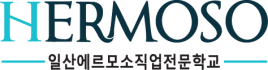 3. 유의 및 안내사항
2.  출결관리
1. 위탁반이 각각 학사일정과 수업시간이 상이하므로 반드시 본인 소속 위탁반을 확인하여 수업시간과 일정 숙지함
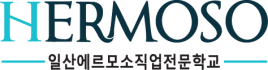 3. 유의 및 안내사항
2.  출결관리

2. 수업시간 10분전 접속하여 출결 체크 준비함 
3. 50분 수업시간 중 자리를 이탈하거나 접속을 끊으면 외출처리 되므로 반드시 50분 수업시간 동안 온라인 강의 수강함
4. 매 교시 시작 시 학생증을 들고 화면을 캡쳐 해야 하므로 학생증 미리 준비함 
5. 접속이 끊겼을 경우 당황하지 말고 행정실로 바로 연락 031-966-6653~4
6. QR코드 출결확인이 용이하므로 zoom사이트 접속을 PC, 태블릿PC, 가족명의의 핸드폰으로 하는 것을 추천함
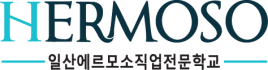 3. 유의 및 안내사항
3.  기타 안내사항

1. 온라인 강의 일정이 5월29일까지 이지만 정부 정책에 따라 온라인 강의일정 변경될 수 있음
2. 온라인 개학 이후 특이사항 발생 시 행정실로 바로 연락
3. 오프라인 개학 실시 시 전체 학사일정, 학습안내 등을 별도로 진행예정
4. 지급된 교재는 재지급이 불가하므로 분실되지 않도록 함
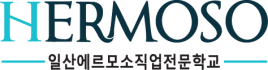